What is DNA?
The structure of DNA and RNA
DNA = deoxyribonucleic acid
DNA is the control molecule of cells (and hence life)
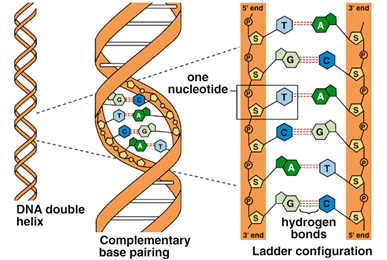 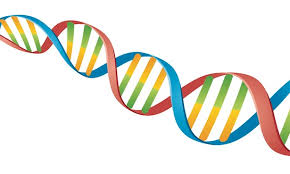 DNA has 3 major functions!
DNA controls cellular activities including reproduction
DNA carries a code: Genetic instructions are encoded in the sequence of bases strung together in DNA
DNA from male and DNA from female together become the genetic information of offspring in sexual reproduction
RNA molecules function in the processes by which those DNA “instructions” are used in building the proteins on which all forms of life are based
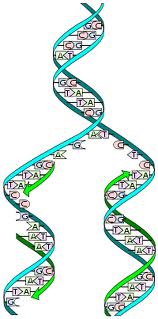 DNA makes exact copies of itself to pass onto other cells
DNA does this through a process called “replication”
DNA undergoes mutations
Mutations and recombination in the structure and number of DNA molecules are the source of life’s diversity
Evolution, in essence, proceeds from the level of DNA
Different combinations of DNA sequences due to mutations and sexual reproduction explain the existence of all the different species that have lived on this Earth
Furthermore…
DNA is a source of the unity of life
Life most likely began as a nucleic acid (recall that there are two types of nucleic acids: DNA & RNA)
The first form of life on this planet is thought by many biologists to be a self-replicating strand of RNA
A brief history of DNA Research (no, this is not on the test!)
DNA was first isolated by the Swiss biochemist Johann Friedrich Miescher in 1869. Because DNA molecules are acidic and are found in the nucleus, Miescher called them nucleic acids. Over 80 years passed, however, before scientists understood that DNA contains the information for carrying out the activities of the cell. How this information is coded or passed from cell to cell was unknown. To break the code, scientists first had to determine the structure of DNA..
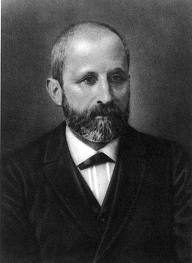 During the 1950’s, a fierce competition to determine the three dimensional structure of DNA took place. The race was won in 1953 by James Watson, an American biologist and Francis Crick, a British physicist.
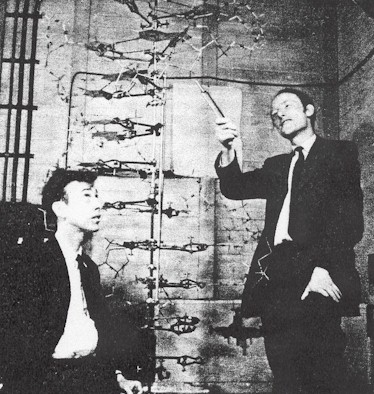 Working together at Cambridge University in England, Watson and Crick solved the puzzle using scale modes of nucleotides. Their success depended a great extent on evidence collected by other biologists, especially X-ray data from British biochemists Rosalind Franklin and Maurice Wilkins.
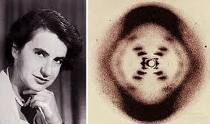 In 1958, the mechanism for DNA replication was determined by Meselson and Stahl. In the genetic code of 3 DNA nucleotides for 1 amino acid was worked out by Crick and his coworkers
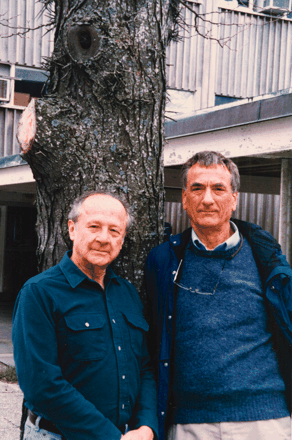 Important Dates in Early DNA Research
The Structure of Nucleic Acids
Animation
DNA & RNA are polymers of Nucleotides
Each nucleotide is composed of three parts:
A pentose (5 carbon) sugar
A phosphate group
A nitrogenous base
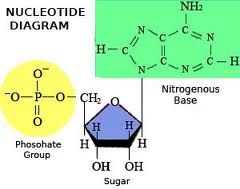 There are two types of bases
Purines – have a double ring structure (adenine & guanine)



	Nucleotide: base = Adenine (A)	Nucleotide: base = Guanine (G)
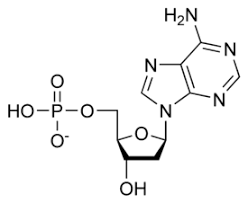 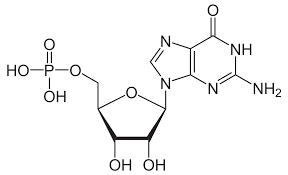 Pyrimidines – have a single ring structure (thymine, cytosine, uracil)
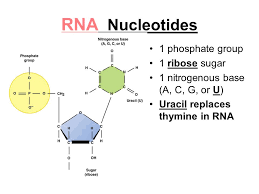 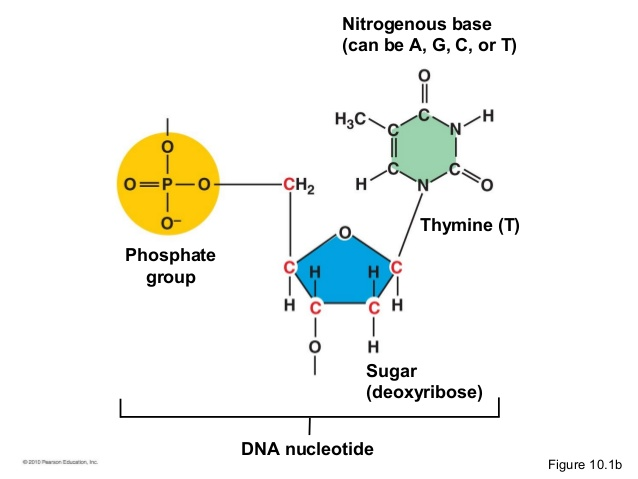 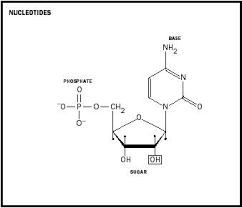 Nucleotide: base = Thymine (T)
Nucleotide: base = Cytosine (C)
Nucleotide: base = Uracil (U)
RNA ONLY
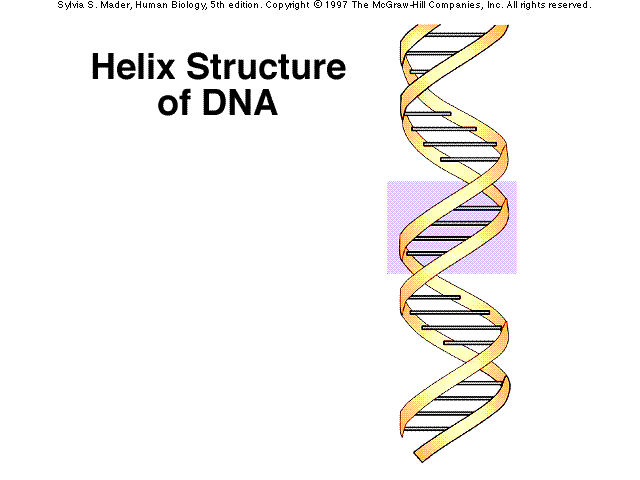 The DNA strand consists of a sequence of nucleotides linked together to form a double helix that can be visualized as an immensely long, twisted ladder
Phosphate – Sugar backbone
Each strand, or one side of the ladder, is composed of alternating molecules of deoxyribose and phosphate with a nitrogenous base attached to each deoxyribose unit
P
BASE
S
P
BASE
S
[Speaker Notes: Deoxyribose = sugar]
Synthesis
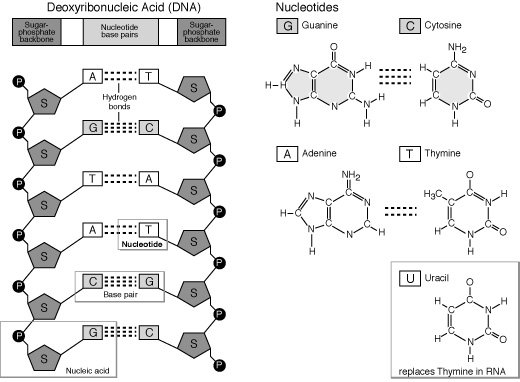 Nucleotides are connected by joining the bases of one nucleotide to the bases of the adjacent nucleotide (the ‘sugar-phosphate backbone’)
Pairs of joined bases project crosswise, forming the rungs of the ladder. The bases stick out of the side of the sugar molecules, and are linked to the bases of the other strand by hydrogen bonds in a very strict pattern. Always a purine with a pyrimidine.
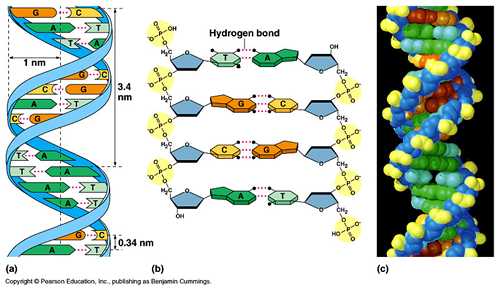 There is complementary base pairing between strands
Adenine (A) bonds with Thymine (T)
Guanine (G) bonds with Cytosine (C)
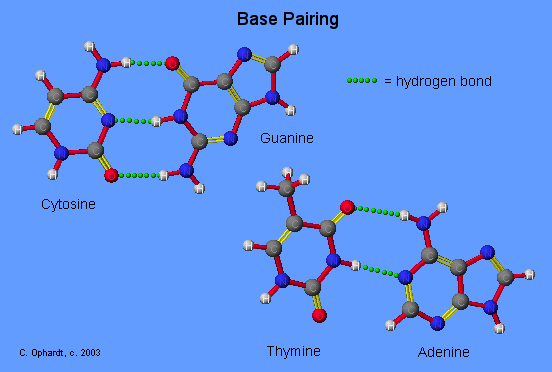 Note that the number of purine bases equals the number of pyrimidine bases.
The bases can be in any order, but always pair as above.
It is the sequence of bases that codes heredity information in the genetic code in DNA and RNA
Review the rules of complementary base paring below
Note that the number of purine bases equals the number of pyrimidine bases.
The bases can be in any order, but always pair as above.
It is the sequence of bases that codes heredity information in the genetic code in DNA and RNA
Review the rules of complementary base paring below
DNA strands are extremely long, each one containing millions of atoms. Every human cell contains about one meter of these twisted strands (this amounts of about 4 billion pairs of bases)
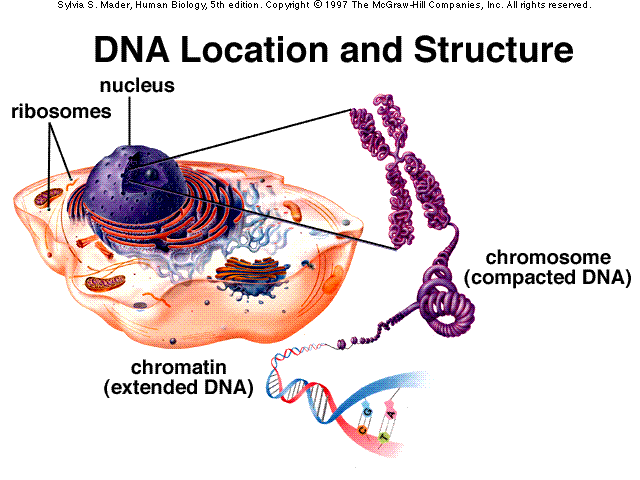 ATP – Adenosine Triphosphate:    the molecule of energy
ATP is a type of nucleotide that is used as the primary carrier of energy in cells.
Consists of the sugar Ribose, the base Adenine, and 3 phosphate groups attached to the ribose
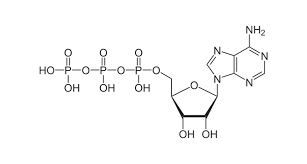 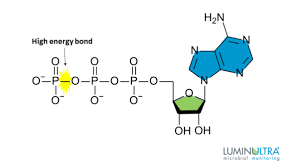 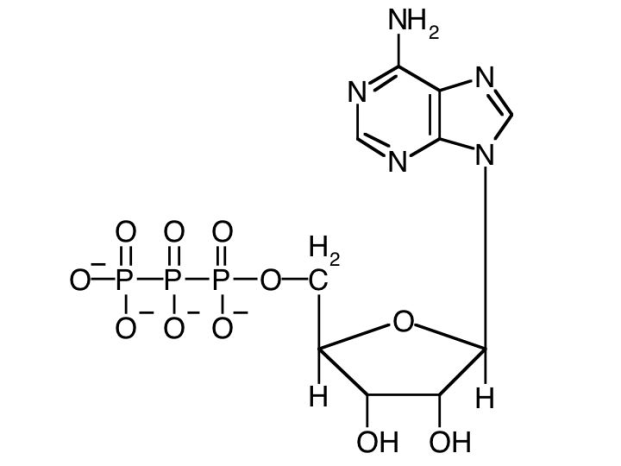 The bonds between the outer two phosphates is very high energy: when it is broken, much energy is released, which can be used by the cell (ex. For muscle contraction)
The bond between the first and second phosphate is also high in energy, but not as high as between the two end phosphates
ATP is produced mostly inside mitochondria during the process of cellular respiration
ATP breaks down to release 1 phosphate and energyNow called ADP = adenosine diphosphate
Compare and Contrast DNA & RNA